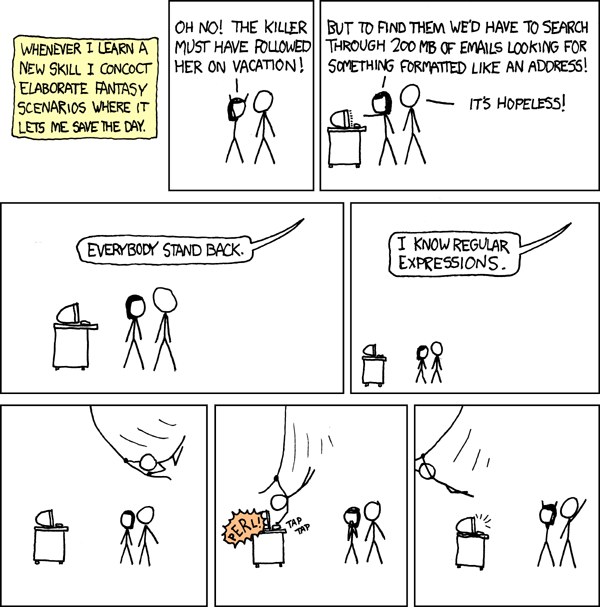 Structural Inductionand Regular Expressions
CSE 311 Autumn 20
Lecture 19
xkcd.com/208
Announcements
We have a few students still working on the midterm (due to special circumstances or personal emergencies)
Please don’t discuss the exam yet on Ed.
We’ll release solutions to the midterm later this week.
I’ll discuss more on Wednesday, once we have a slightly better sense of how long it took everyone from the responses to the last question. 
You’re welcome to talk to each other about it, just make sure whoever you’re talking to has finished. 
HW6 comes out tonight. It’s due right before Thanksgiving.
Designed to be done by Monday if you need to travel. Yes, I’m aware of how unconvincing that statement may sound.
Strings
Strings
Functions on Strings
More Structural Sets
Functions on Binary Trees
Structural Induction on Binary Trees
Structural Induction on Binary Trees (cont.)
Structural Induction on Binary Trees (cont.)
Part 3 of the course!
Course Outline
Symbolic Logic (training wheels; lectures 1-8) 
Just make arguments in mechanical ways.
Set Theory/Arithmetic (bike in your backyard; lectures 9-19)
Models of computation (biking in your neighborhood; lectures 19-30)
Still make and communicate rigorous arguments
But now with objects you haven’t used before.
A first taste of how we can argue rigorously about computers.
This week: regular expressions and context free grammars – understand these “simpler computers”
After Thanksgiving: what these simple computers can doLast week of class: what simple computers (and normal ones) can’t do.
Regular Expressions
Regular Expressions
I have a giant text document. And I want to find all the email addresses inside. What does an email address look like?

[some letters and numbers] @ [more letters] . [com, net, or edu]

We want to ctrl-f for a pattern of strings rather than a single string
Languages
Regular Expressions
Regular Expressions
Regular Expressions
Regular Expressions
More Examples
More Examples
Practical Advice
Regular Expressions In practice
EXTREMELY useful. Used to define valid “tokens” (like legal variable names or all known keywords when writing compilers/languages)
Used in grep to actually search through documents.
Pattern p = Pattern.compile("a*b"); 
Matcher m = p.matcher("aaaaab"); 
boolean b = m.matches();
^ start of string     
$ end of string
[01]     a 0 or a 1     
[0-9]   any single digit       
\.   period    \,  comma  \- minus
.           any single character
ab         a followed by b           (AB)
(a|b)  a or b 		          (A  B)a?         zero or one of a          (A  )a*         zero or more of a          	A*
a+         one or more of a          	AA* 
e.g.   ^[\-+]?[0-9]*(\.|\,)?[0-9]+$      
               General form of decimal number  e.g.  9.12  or -9,8 (Europe)
Regular Expressions In Practice
A Final Vocabulary Note
Not everything can be represented as a regular expression.
E.g. “the set of all palindromes” is not the language of any regular expression.
Some programming languages define features in their “regexes” that can’t be represented by our definition of regular expressions. 
Things like “match this pattern, then have exactly that substring appear later.
So before you say “ah, you can’t do that with regular expressions, I learned it in 311!” you should make sure you know whether your language is calling a more powerful object “regular expressions”.
But the more “fancy features” beyond regular expressions you use, the slower the checking algorithms run, (and the harder it is to force the expressions to fit into the framework) so this is still very useful theory.